PDF of the same Record
Screen shot from DE
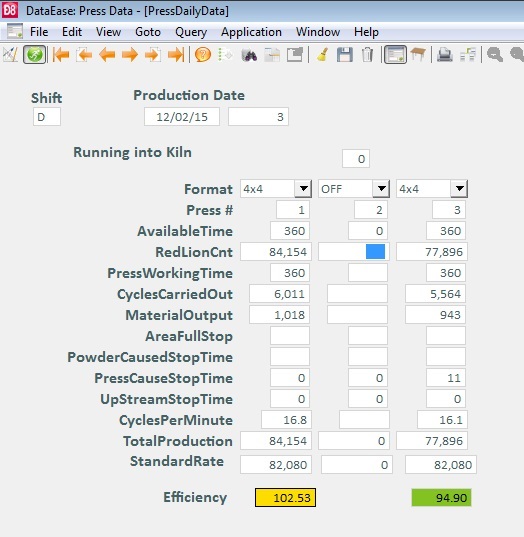 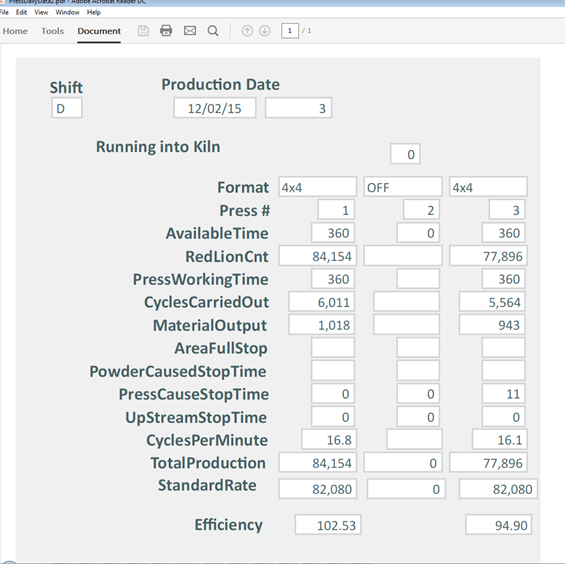 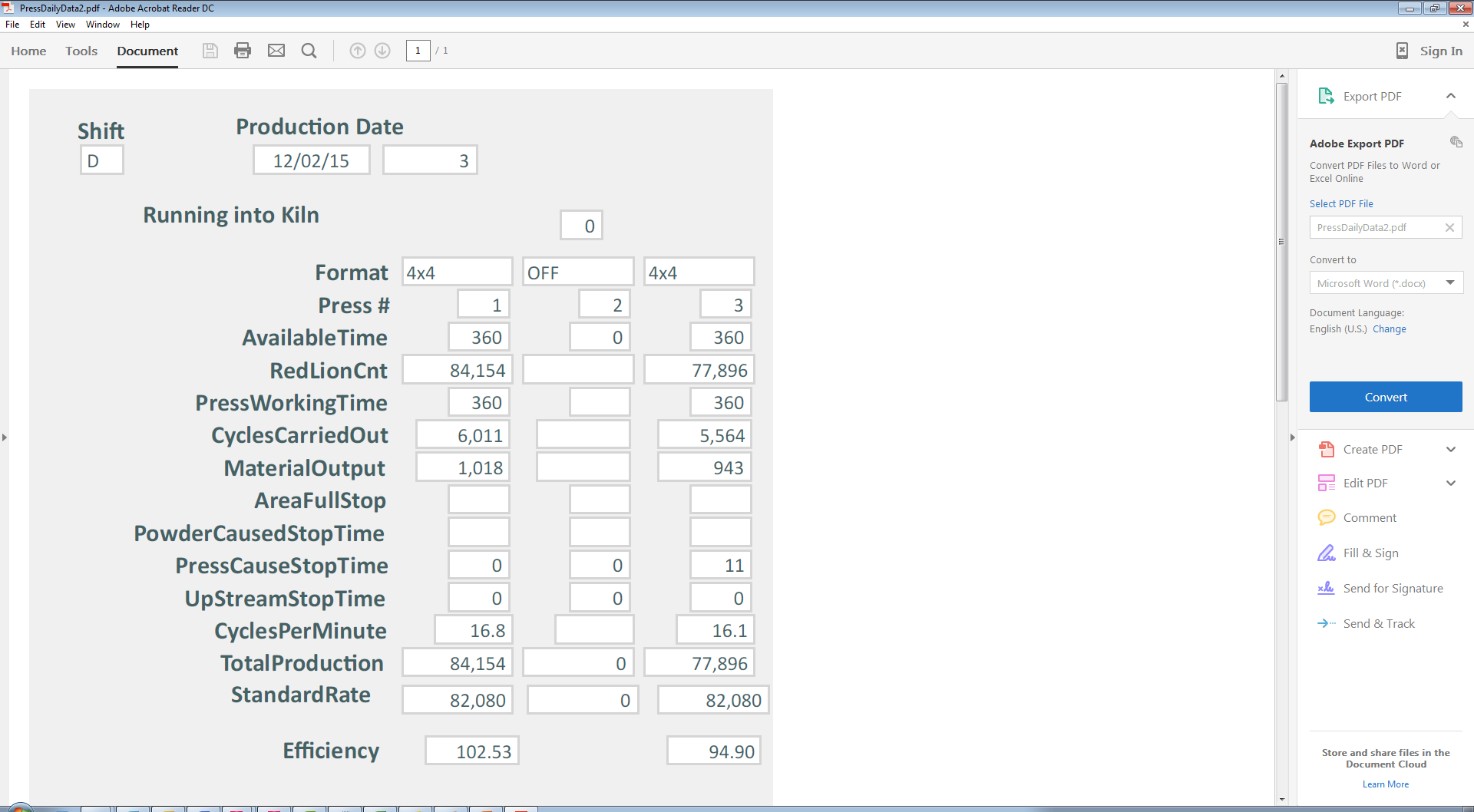